الوحدة الثانية
استخدام الوسائط المتعددة
برامج أخرى
تتوفر الكثير من التطبيقات المجانية لتحرير الصور؛ حيث يمكنك تنزيلها على الأجهزة اللوحية أو الهواتف الذكية
أدوبي فوتوشوب إكسبرس لنظام تشغيل آي أو إس (adobe PS express for iOS
يمكنك استخدام تطبيق أدوبي فوتوشوب إكسبرس لتحرير الصور في أجهزة الأيفون  والأيباد.
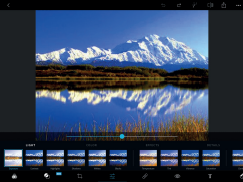 بيكس آرت لنظام جوجل أندرويد (picsart for google android)
يمكنك تنزيل تطبيق بيكس ارت لتحرير الصور على الأجهزة التي تعمل بنظام أندرويد (android).
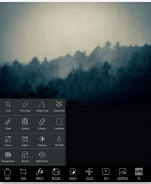 برامج تحرير الصور عبر الإنترنت
إذا اردت تجنب تثبيت برنامج تحرير للصور على الحاسب الخاص بك، يمكنك الاستعانة بأحد المواقع الخاصة بتحرير الصور عبر الويب وذلك باستخدام متصفح الويب على جهازك، يمكنك زيارة الموقع http://pizap.com
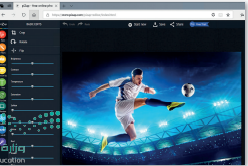 في الختام
جدول المهارات
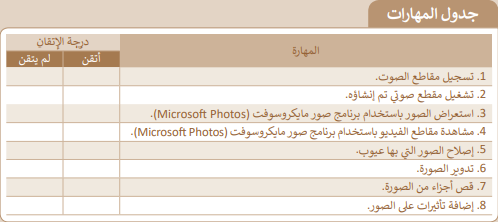 عمل جماعي
قم بتشكيل فريق مع مجموعة من زملائك، ثم ابحثوا عن صور لمنتخب السعودية لكرة القدم. قم مع الفريق بتحرير تلك الصور وإصلاح العيوب كالعين الحمراء وغيرها وكذلك، إضافة بعض التأثيرات على الصور. أخيرا قوموا باختيار أفضل خمس صور وطباعتها ومشاركتها مع المجموعات الأخرى في الصف .
يمكن للمجموعات المختلفة التصويت على الصور التي تتم مشاركتها، ومنح كل صورة درجة من 1 إلى 10، ثم جمع النقاط لكل مجموعة، واختيار المجموعة الفائزة بالعدد الأكبر من الدرجات
المصطلحات
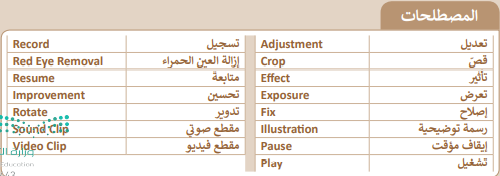